The Internet is Everywhere
July 2018 for Avenidas senior center
Sue Kayton
kayton@alum.mit.edu
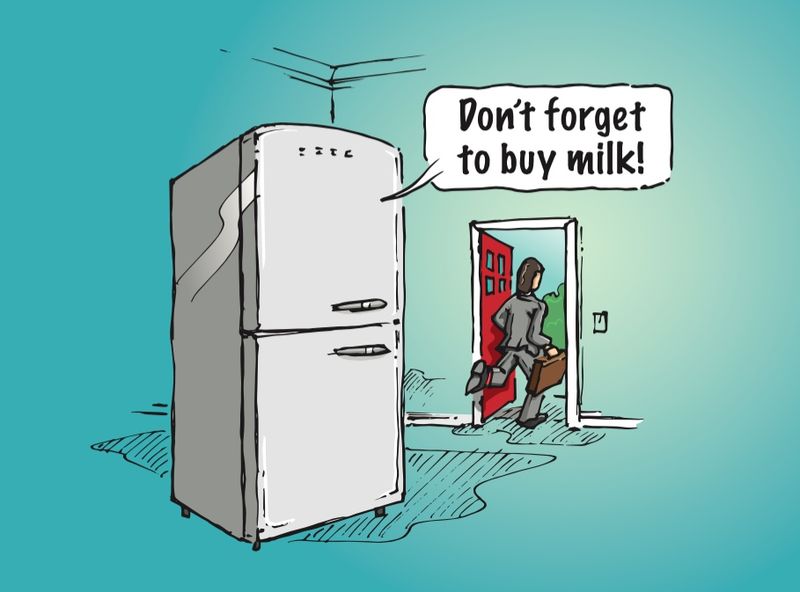 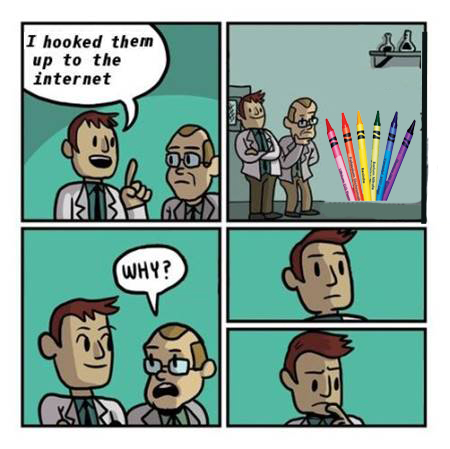 Applications
Medical assistant
Personal assistant 
Food 
Transportation
Home 
Locate people and things
Medical assistant
Monitor blood pressure, pulse rate, oxygen saturation
Pill reminder
Diabetes monitor
Hearing aid control
Panic button
Pacemaker control & reporting
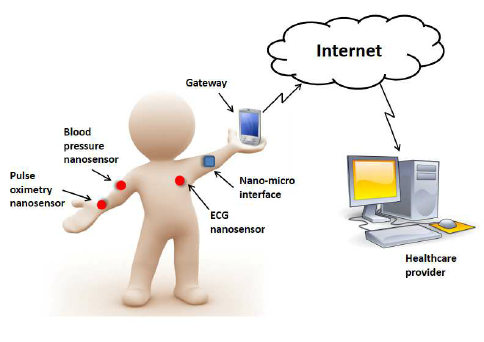 Fall and activity monitoring
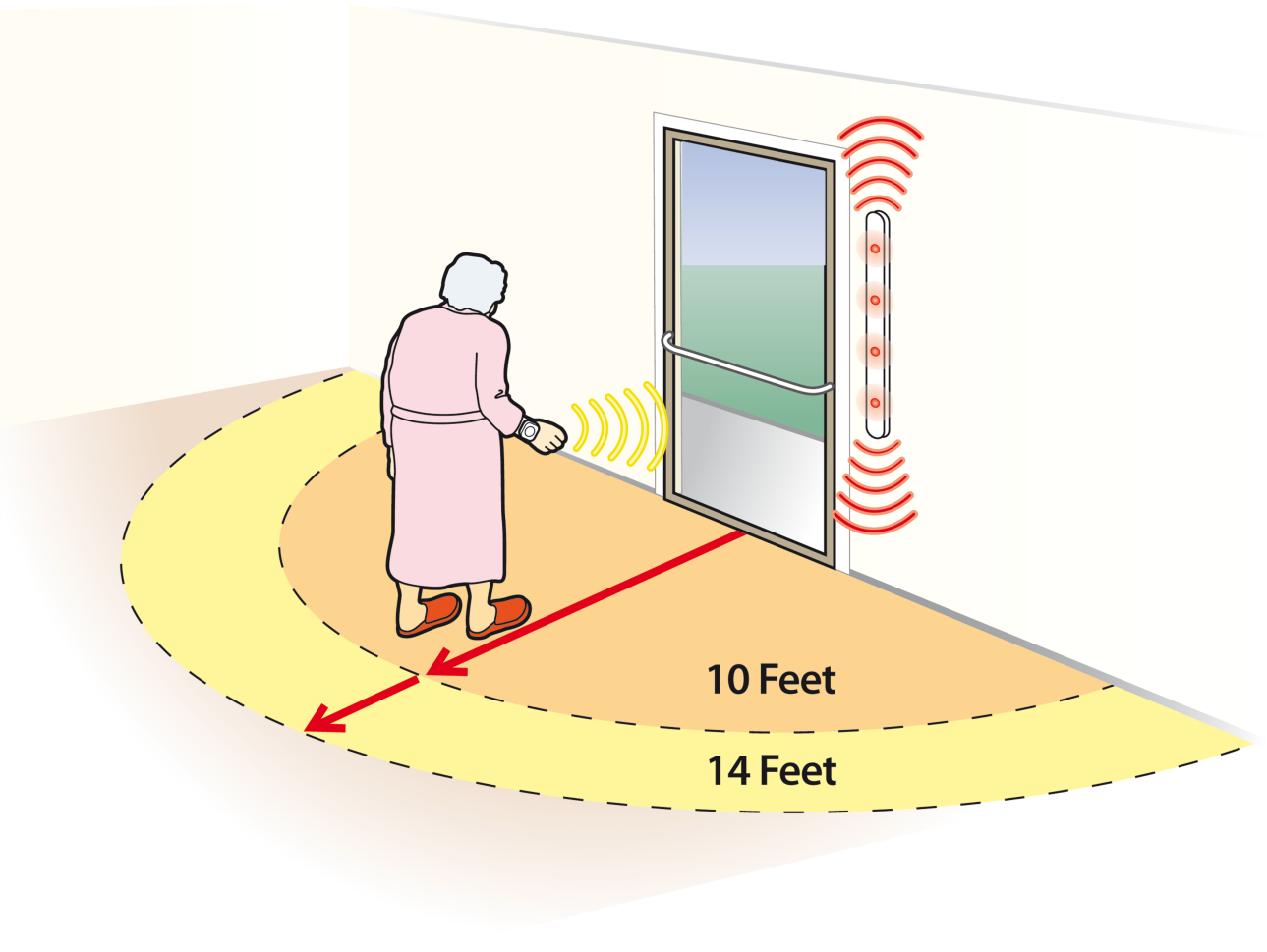 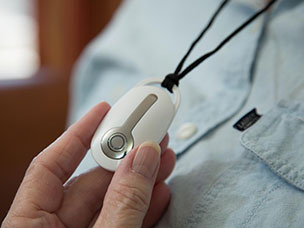 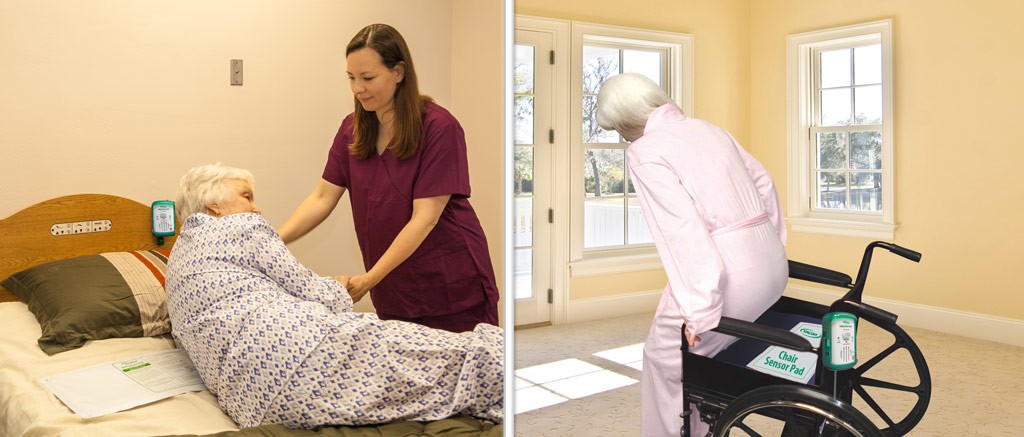 Hearing aid control
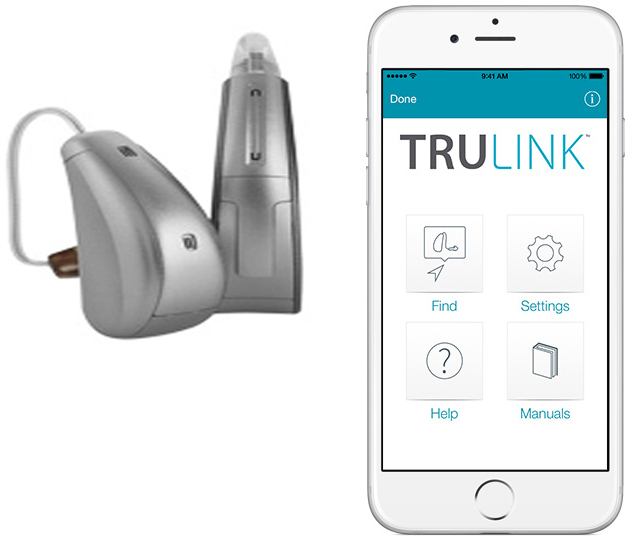 Medication compliance
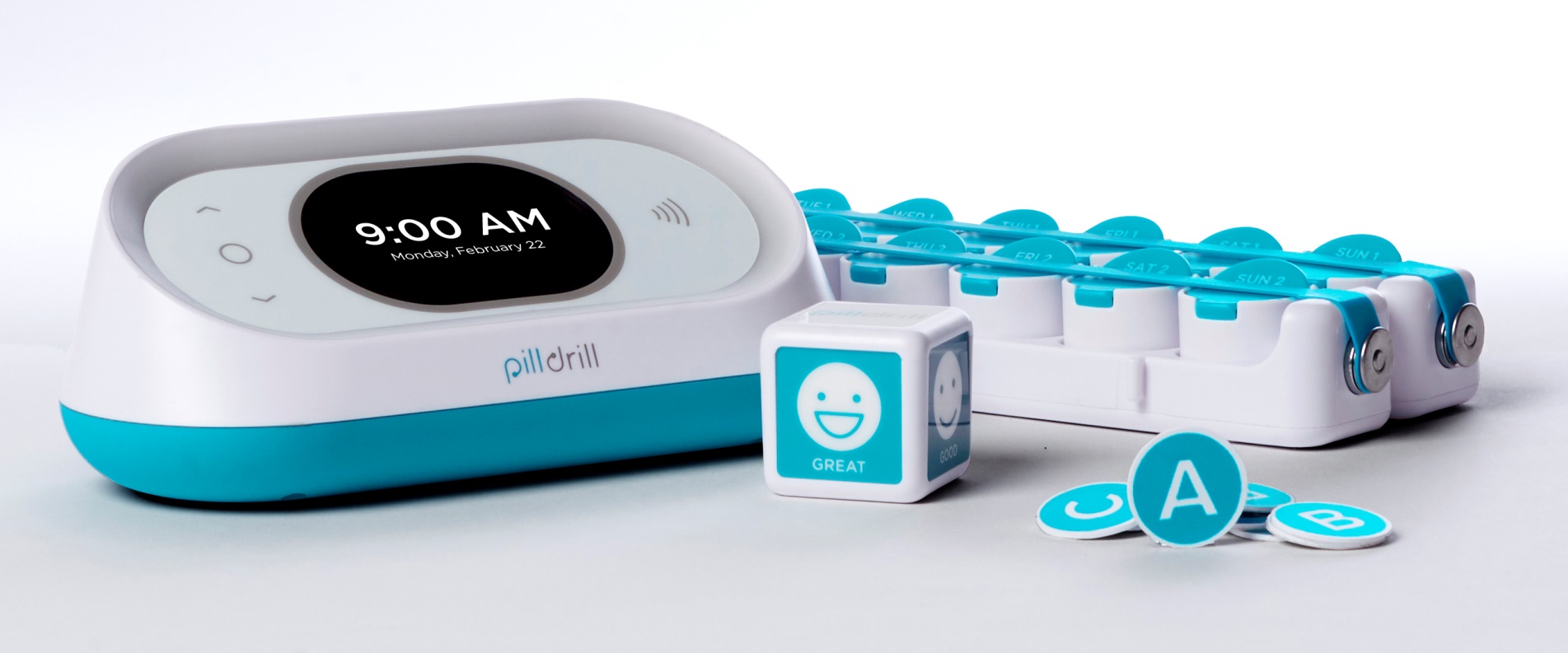 Diet monitoring
Tooth-mounted sensor
Reports eating, chewing, brushing
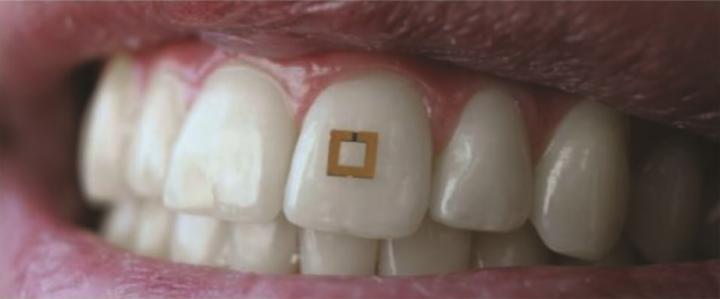 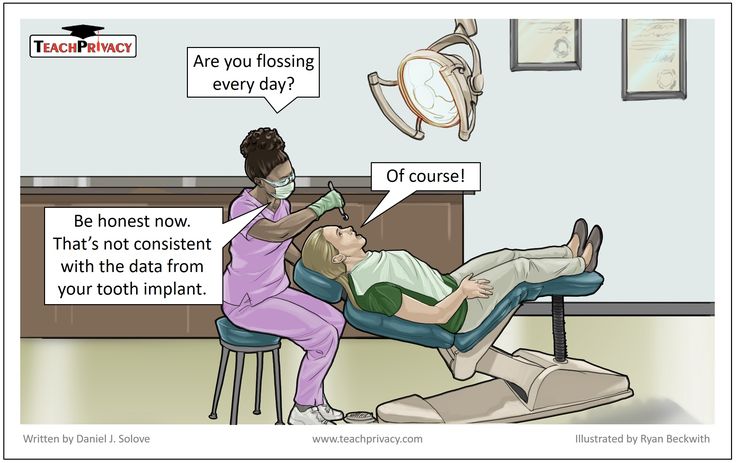 Food assistant
Make list of groceries
Order groceries
Grocery coupons
Hands-free payment
Count calories
Find recipes
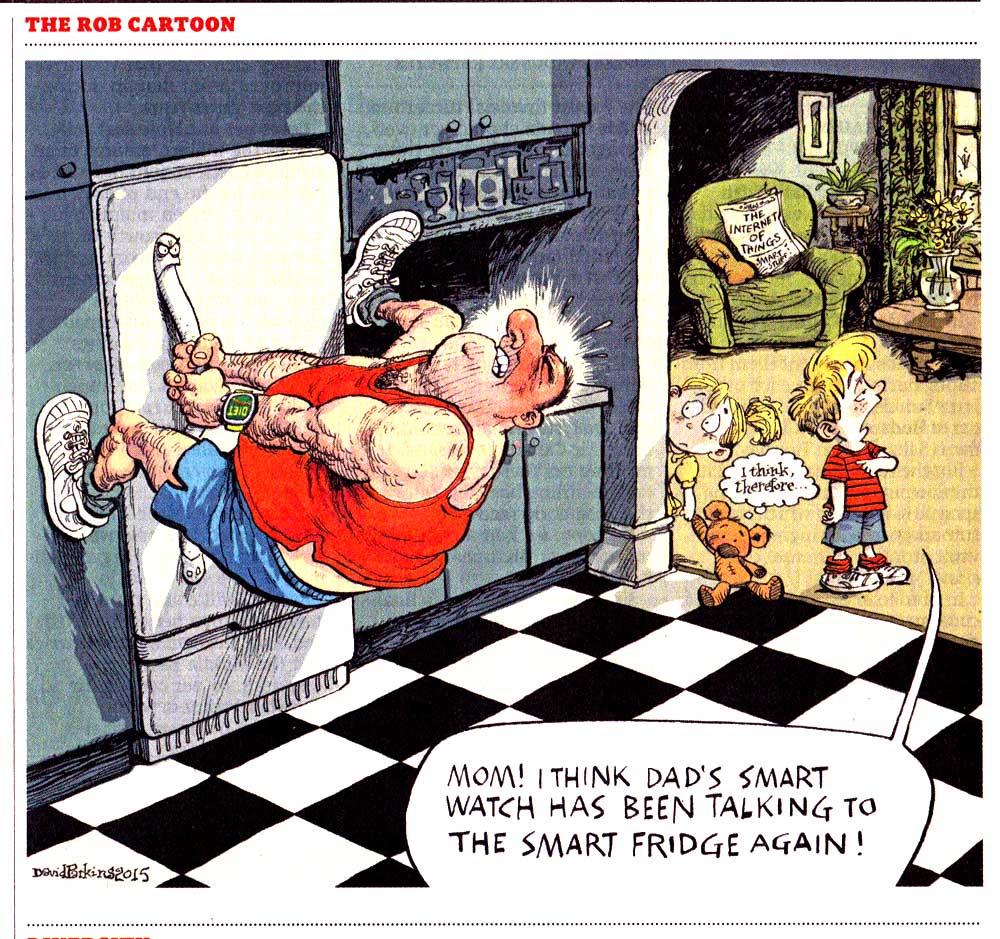 Transportation assistant
Uber and Lyft
   ride-sharing
Low on gas notification
Navigation
Maintenance reminder
Parking space locator
Pay for parking, bridge toll, fares
Bus, shuttle, and train schedules
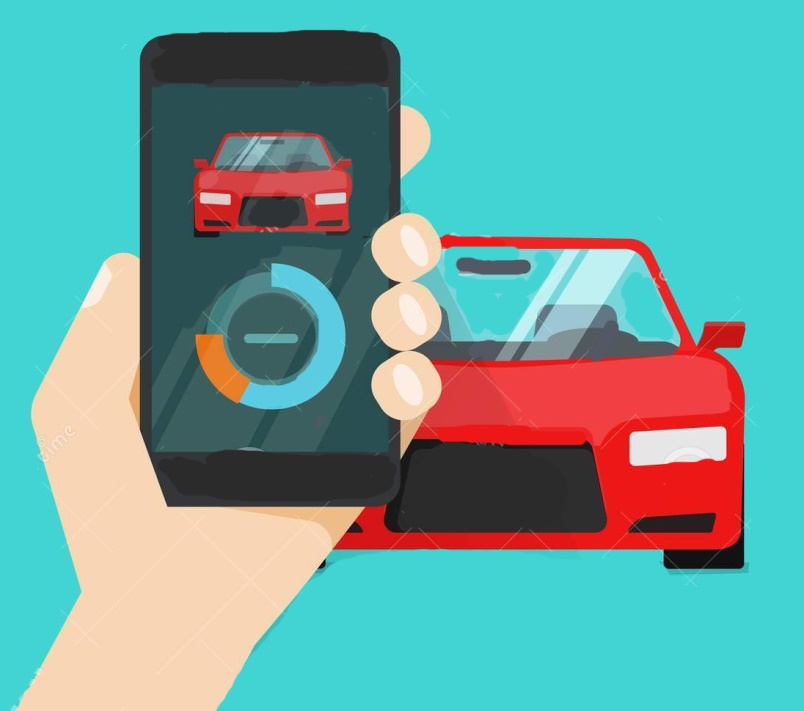 Uber and Lyftcar sharing
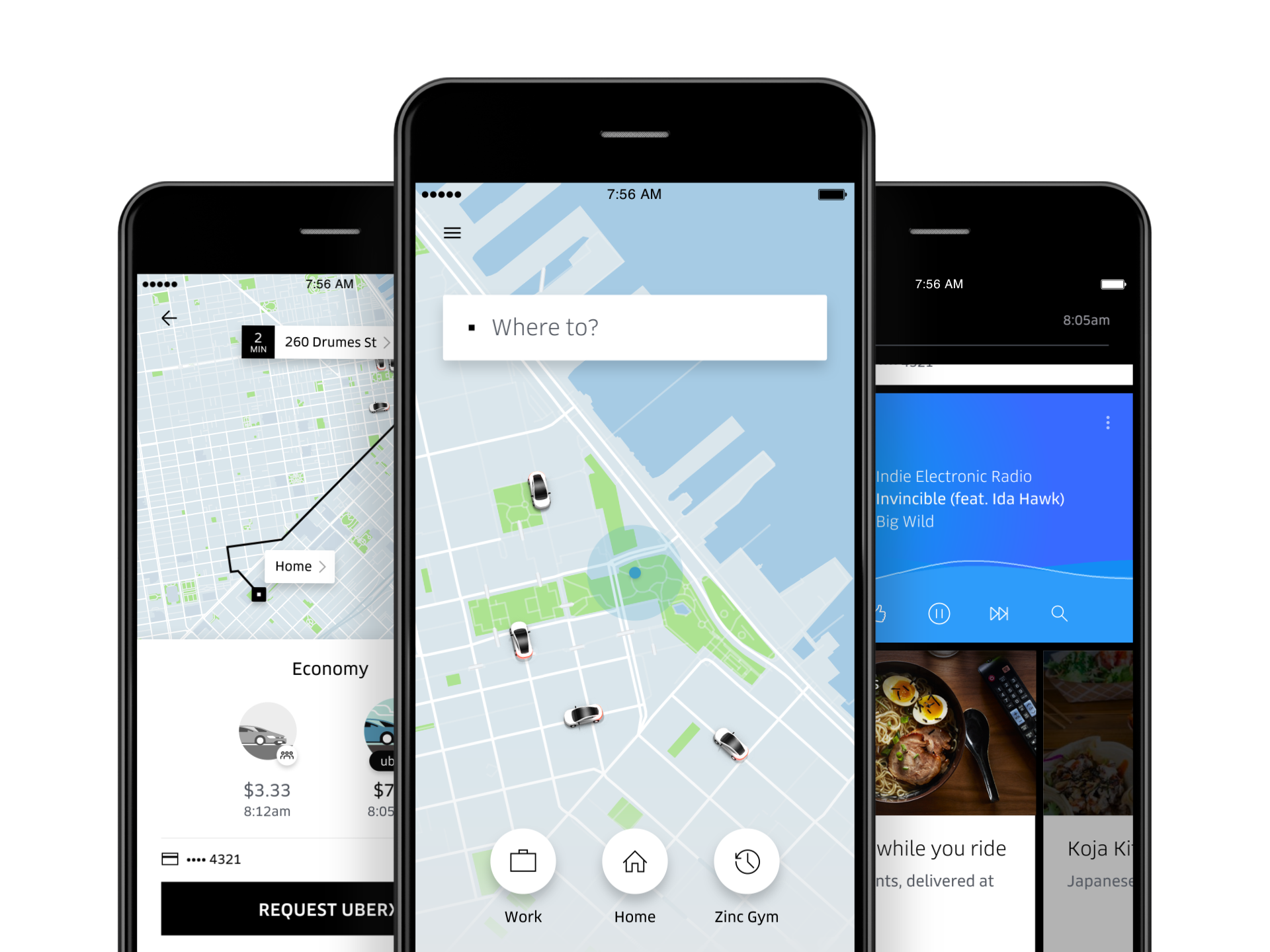 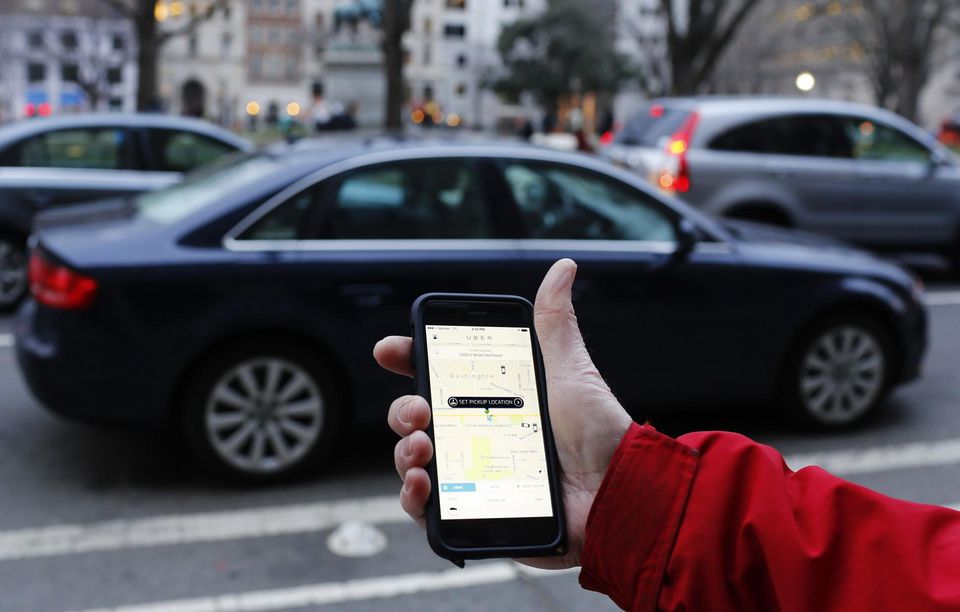 Smart car
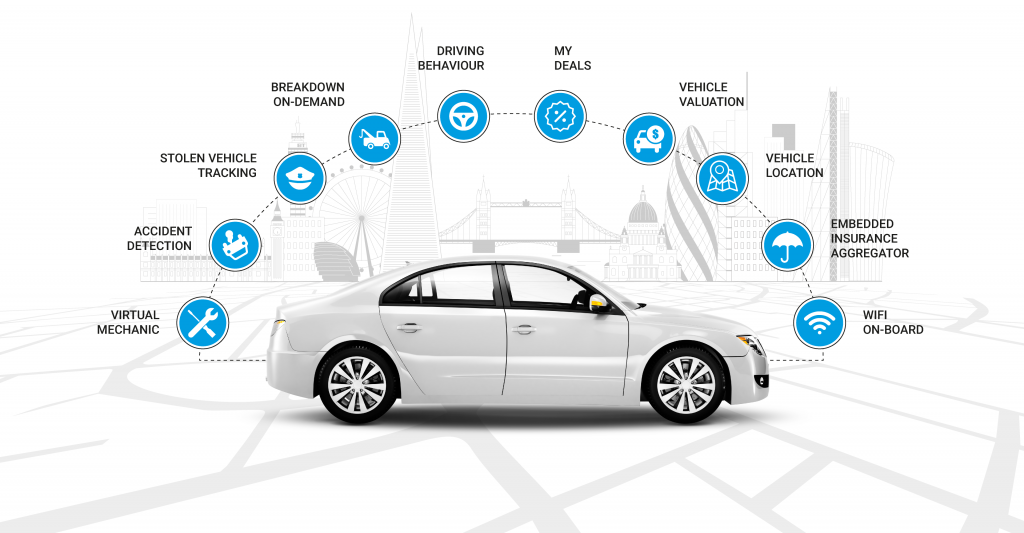 Smart car
Lane change assistance
Automatic braking
Parking assistance
Bridge toll payment
Maintenance reminders
Gas reminder
Maps and driving directions
Personal assistant
Reminders
Calendar
Renew prescriptions
Dial phone
Virtual home assistant
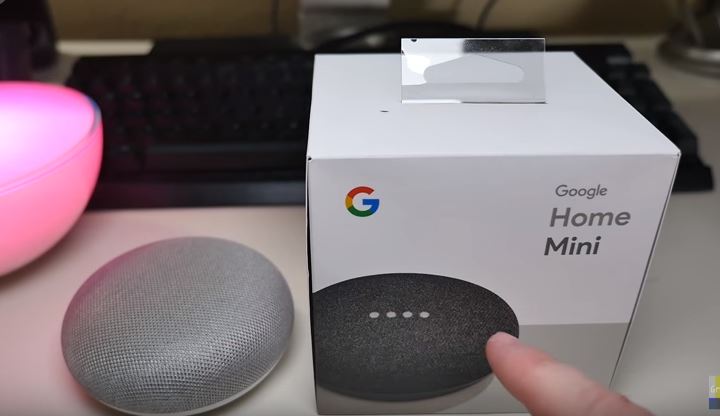 Home assistant
Control heat and A/C
Doorbell
Garage door
Security system
Lights
Other appliances
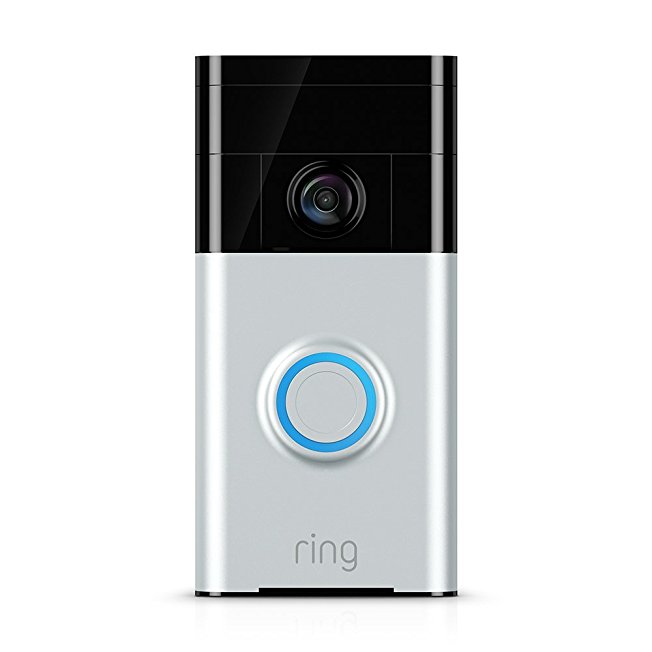 Ring doorbell
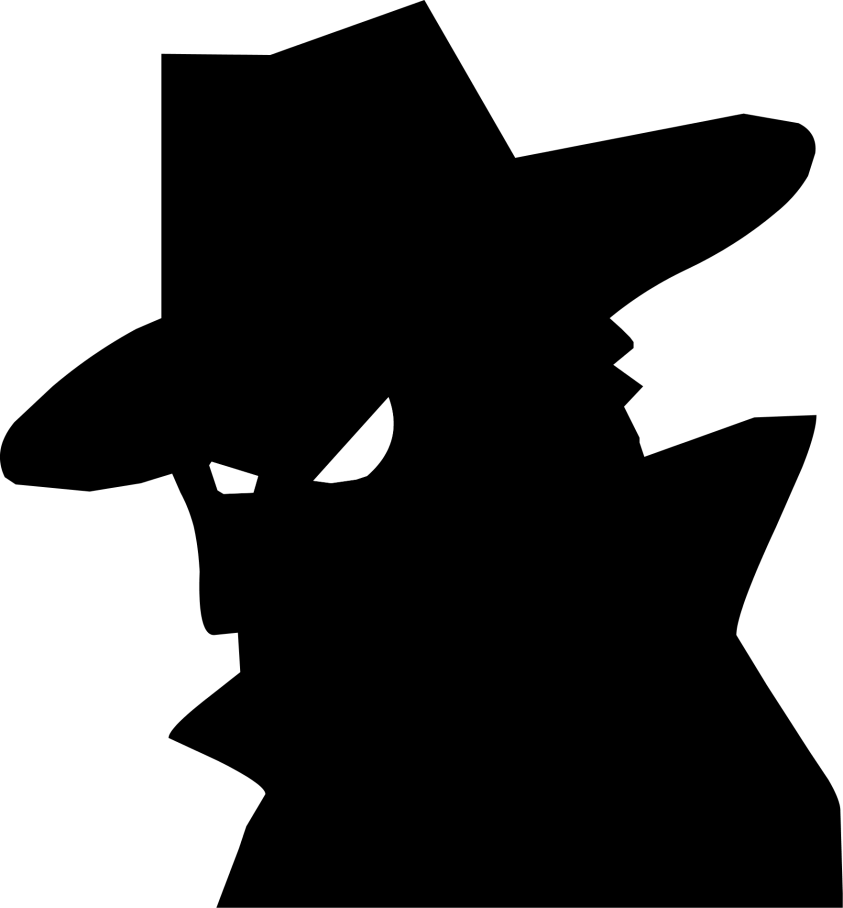 Home security
Thermostat control
Doorbell
Mailbox alert
Burglar alarm
Garage door
Smoke and
   monoxide
   alarm
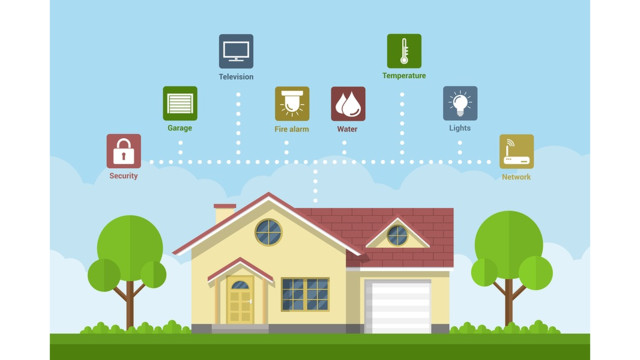 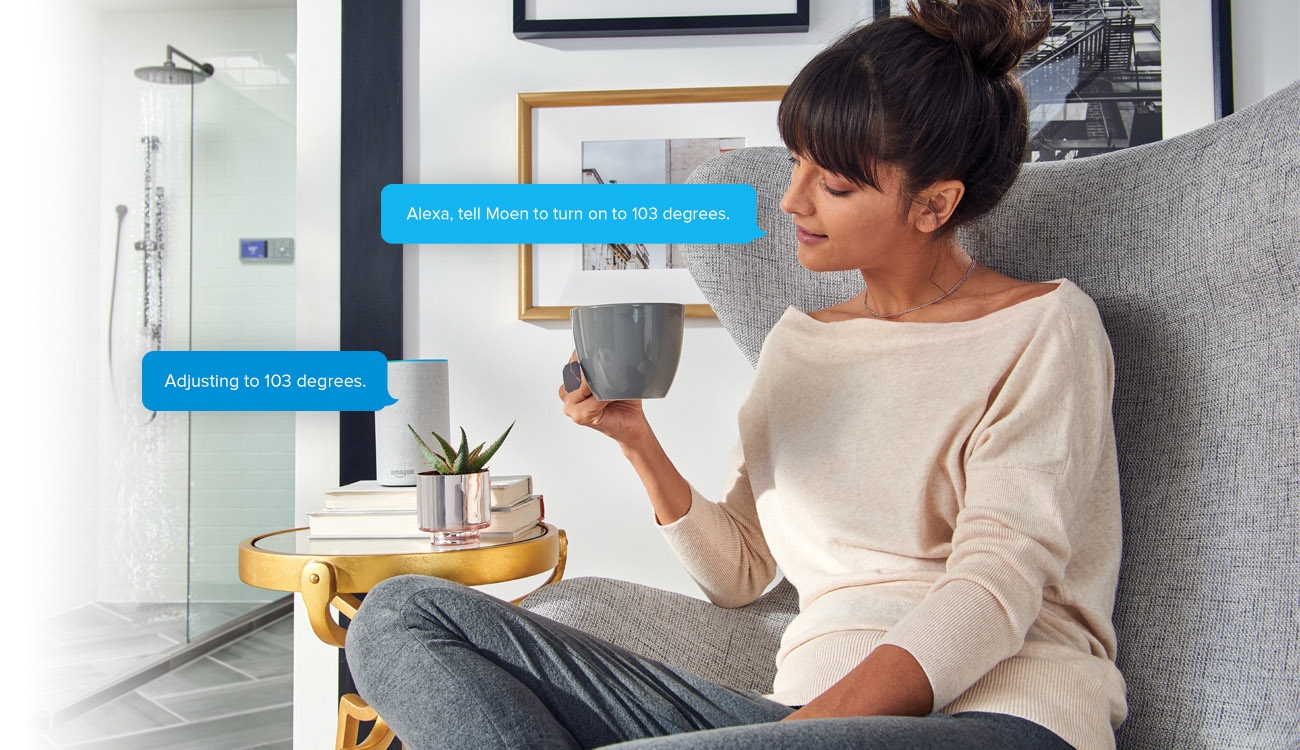 Smart plug
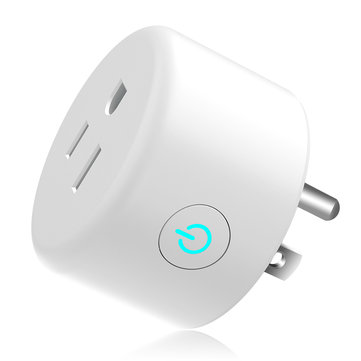 Lifestyle monitoring
Multiple sensors
Bathroom, bedroom, kitchen, person
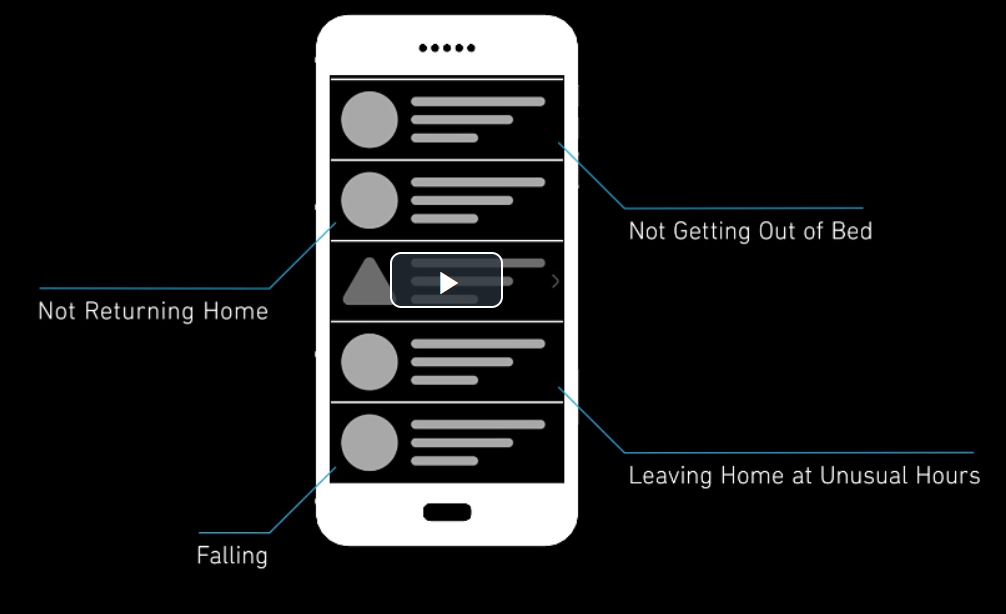 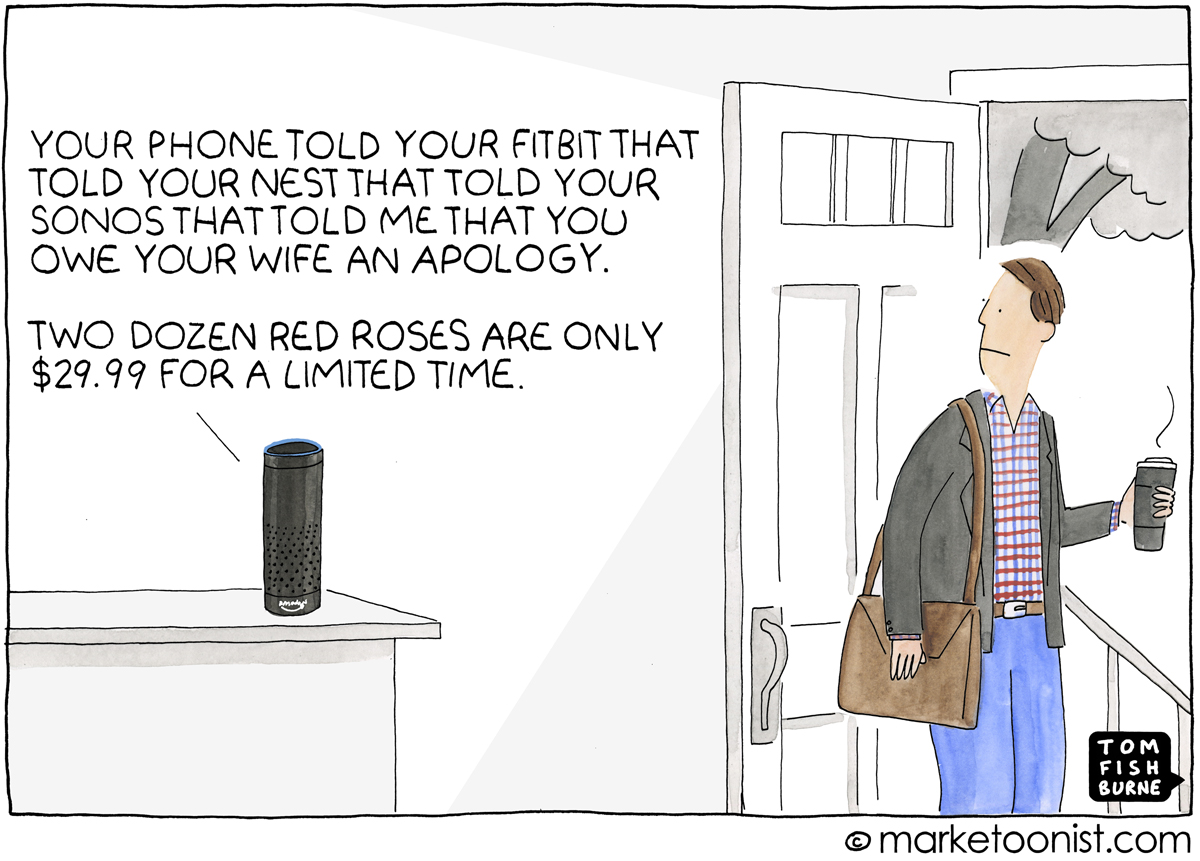 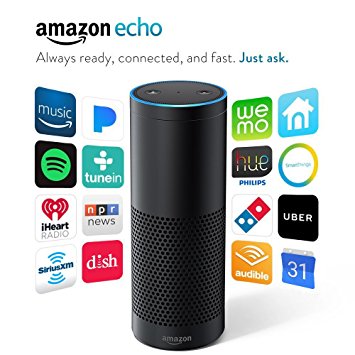 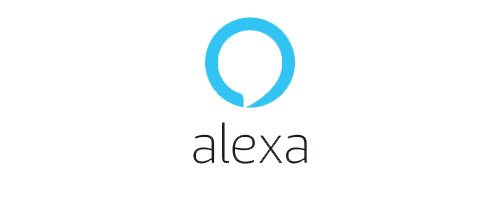 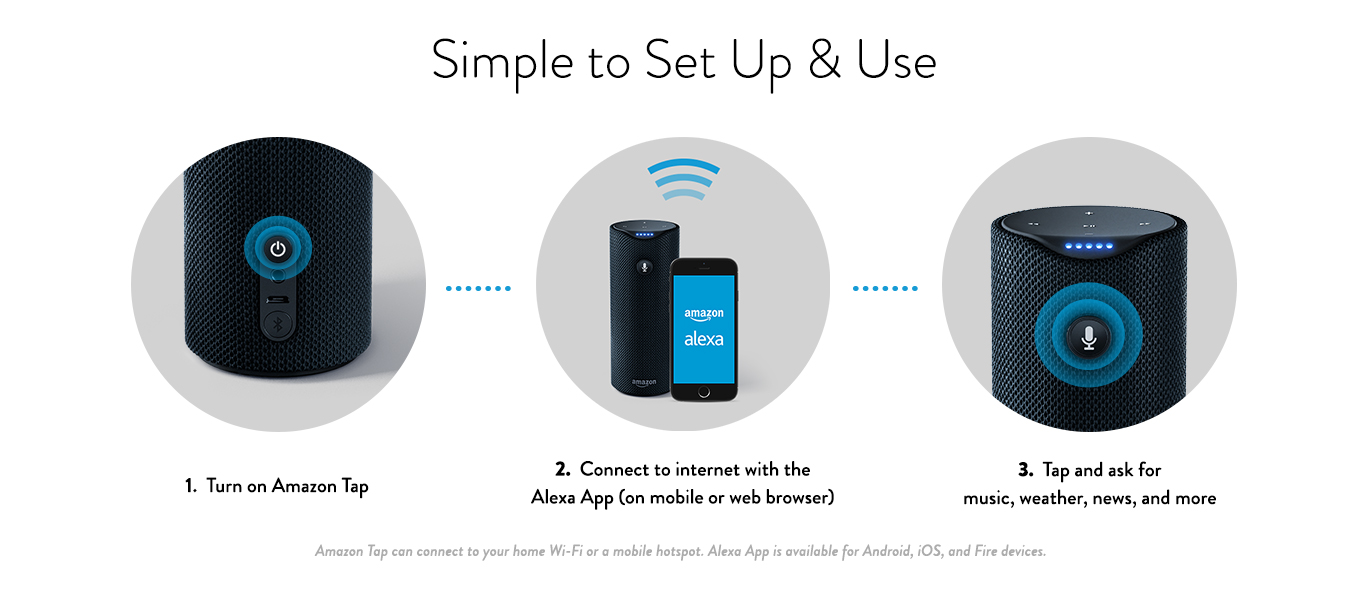 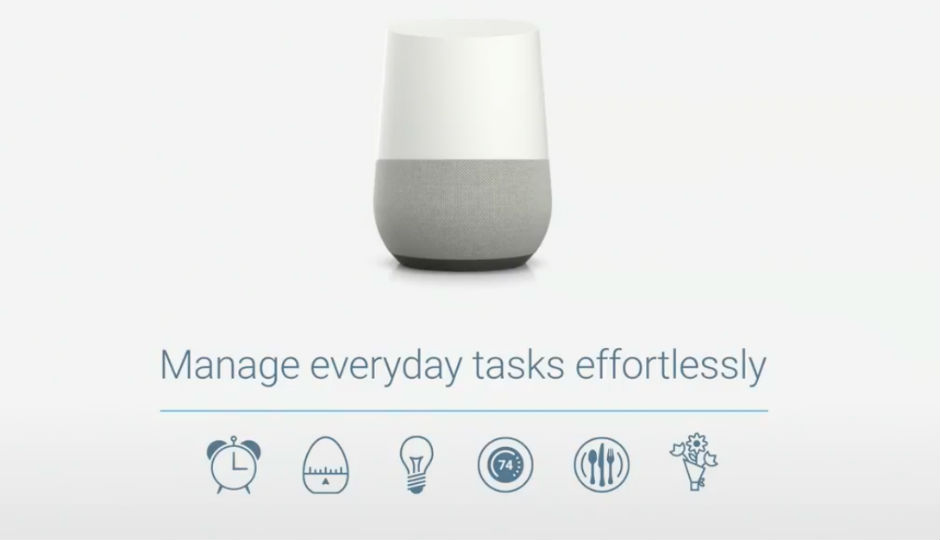 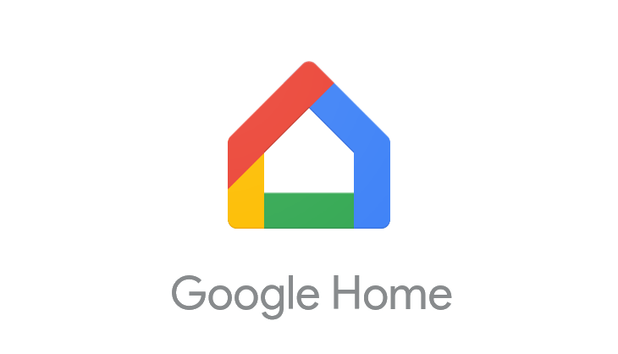 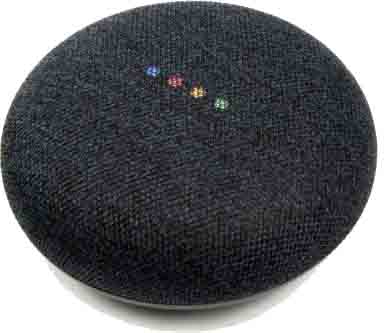 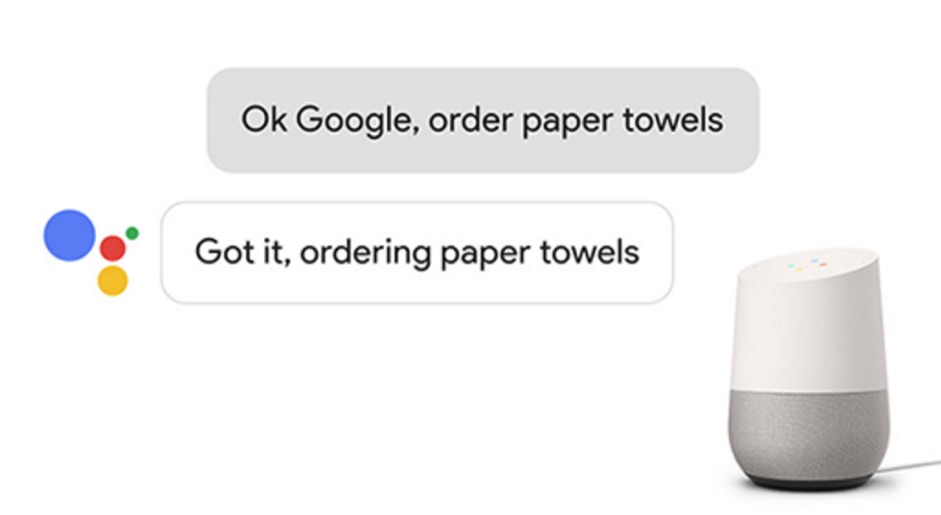 Location tracking
Kids
Grandkids
Parents
Pets
Vehicles
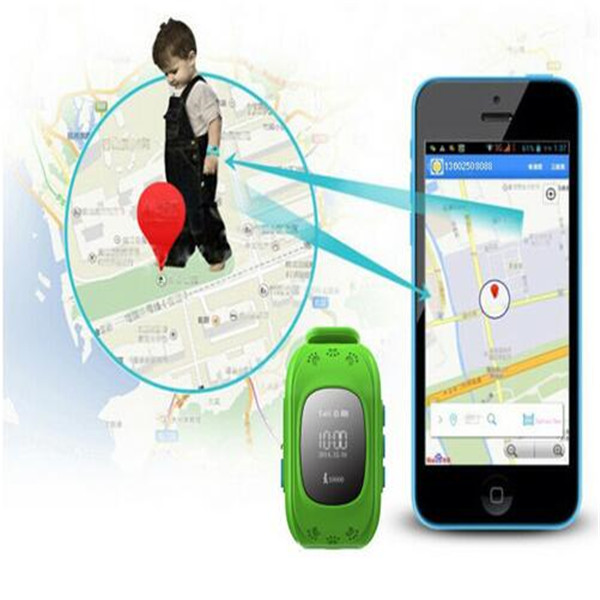 Whistle GPS and Findster
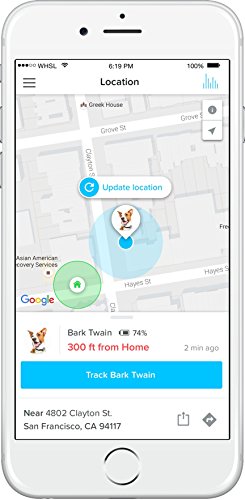 Track pets
Track people
Track cars and bikes
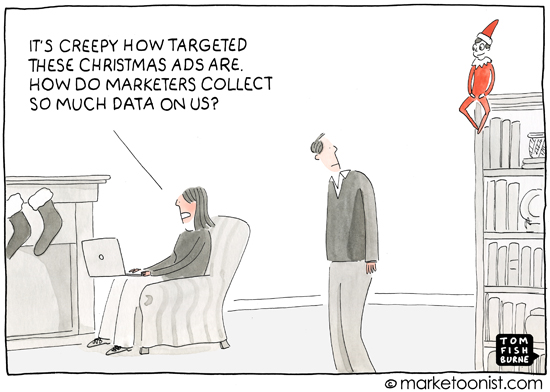 Smart TV
Internet browsing
Record and playback
Streaming video
Security camera monitoring
Phone calls
and much more
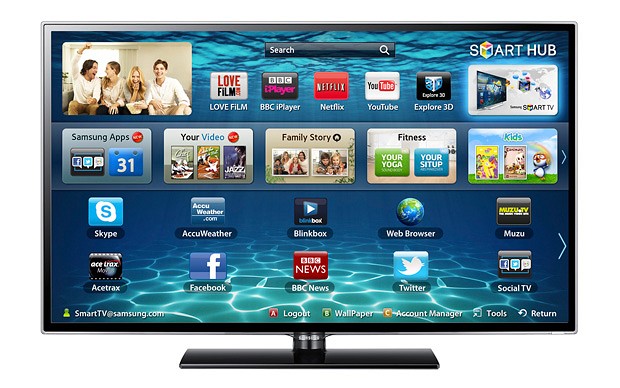 Package and mail notification
Sign up for email or text alerts when you get packages
FedEx - create an account, then go to Delivery Manager 
UPS - create an account then go to My Choice
US post office - sign up for Informed Delivery
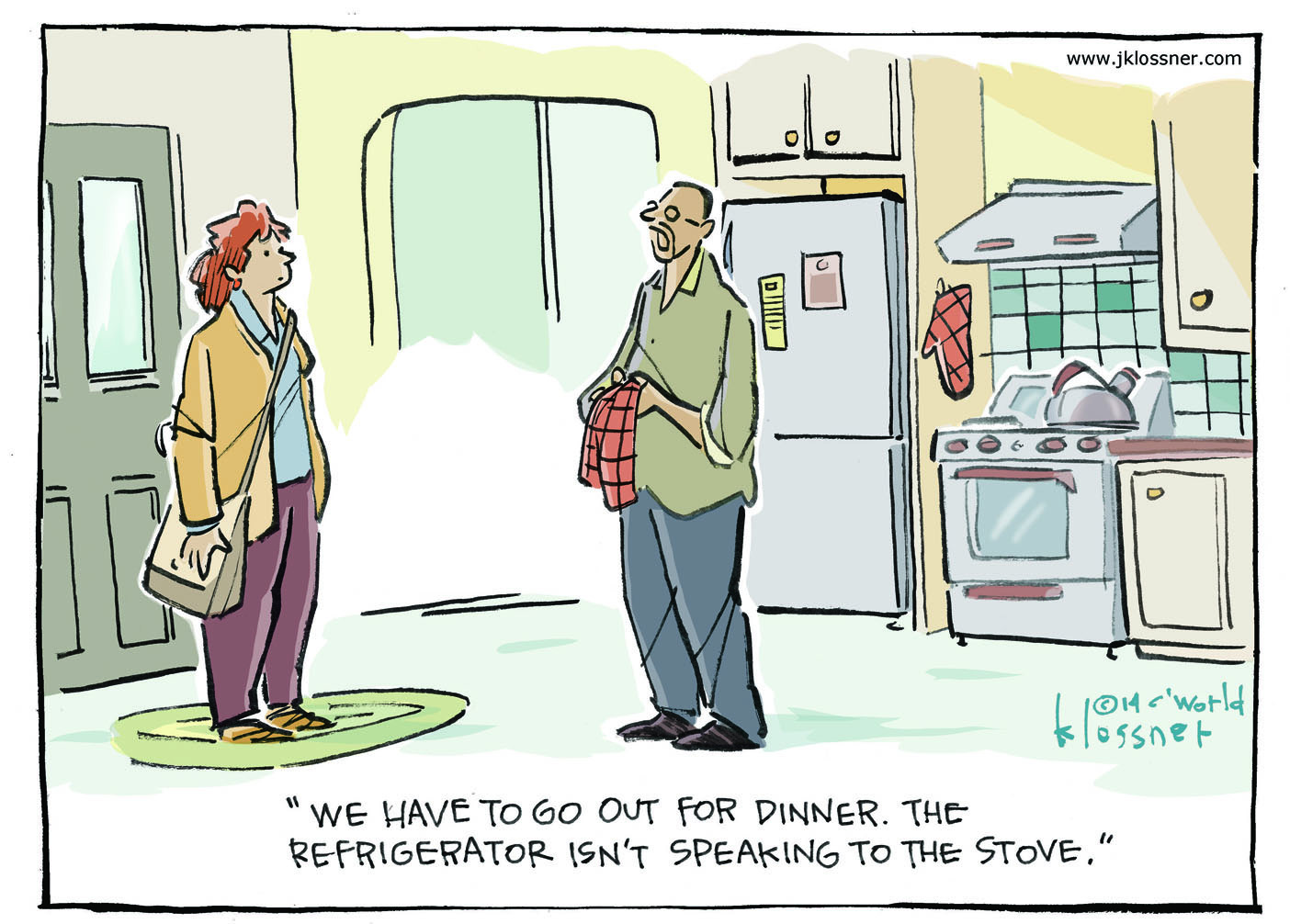 The Internet is Everywhere